IKON 13NBOA and beyond...
25 Sept 2017
NSS Engineering Integration team
I.Sutton
[Speaker Notes: Good morning fellow collaborators]
Agenda
Neutron Beam Optical Assembly
What is NBOA
Fast track objectives & schedule
Status
Current activities
Preparation for procurement
After procurement
Key dates and deliverables
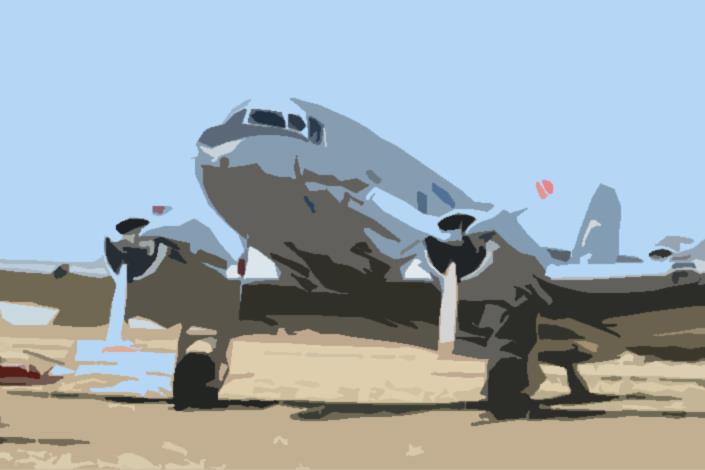 2
13-1-2017
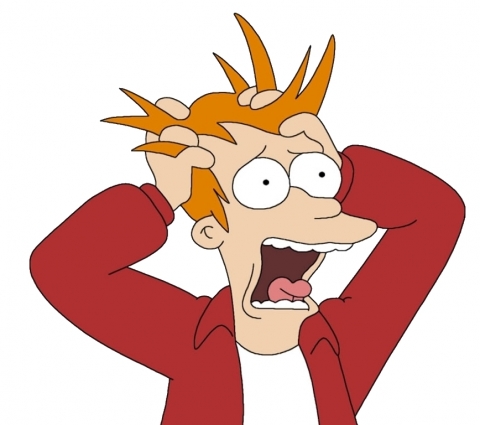 NBOA DELIVERY COMMENCING IN …..
1
0
6
WEEKS
NBOA in a nutshell
NBOA is a 3,5m of neutron optics installed within the target monolith.
It’s job is to extract the good neutron from the moderator for use by instruments ... 
…. and to stop as many of the bad ones from getting out.
The installation of NBOA is on the critical path of all instruments
The design and procurement is the responsibility of individual instrument teams …. however the integration into the facility is shared.
It is the first part of all of the facilities neutron instruments ….  each one is unique and critical their performance
4
ObjectivesNBOA ‘FAST TRACK’
FAST TRACK is a suit of targeted activities undertaken NSS engineering integration team with partners in addition to the normal integration and support activities.
These initiatives are reserved for system critical to the ESS or the NSS project as a whole on grounds of performance, safety, schedule, risk or cost.
The objective of these initiatives is to assist partners ensure the quality, performance, integration and timely delivery of the critical systems within their responsibility 
Activities may include;
Conceptual design
Integration
Selection and validation of technical solutions
Technical support during procurement
Pre-competitive discussion with potential suppliers
Discussion with authorities
5
ScheduleWelcome to procurement
TODAY
DESIGN
PROCUREMENT
Q4 2018
Delivery
Q2 2019
Install
PDR
[Speaker Notes: Same schedule as a year ago
Happy to say that we are pretty much on schedule
With the preliminary design phase behind us 
An one foot in procurement

And that good because the end milestones have not changed and there remains a lot to be done 

Closure on Monolith vessel End Q2
Installation inserts Q2
Delivery of inserts Q1

Procurements – Supply ~12month

Which implies order placement for in-monolith optics Q2-Q3 2017]
STATUS REPORTPDR
Completed		16 June 2017
Design	
Interfaces (with NBPI)

In progress 
Tender document preparation
NBPI design work
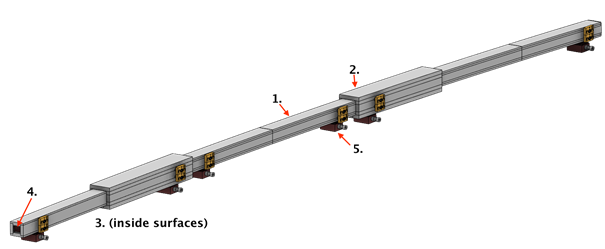 https://confluence.esss.lu.se/display/BO/NBOA+Preliminary+design+review
7
STATUS REPORT Design maturity
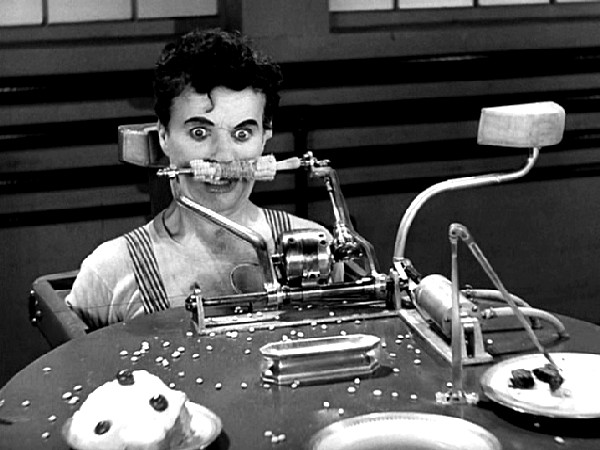 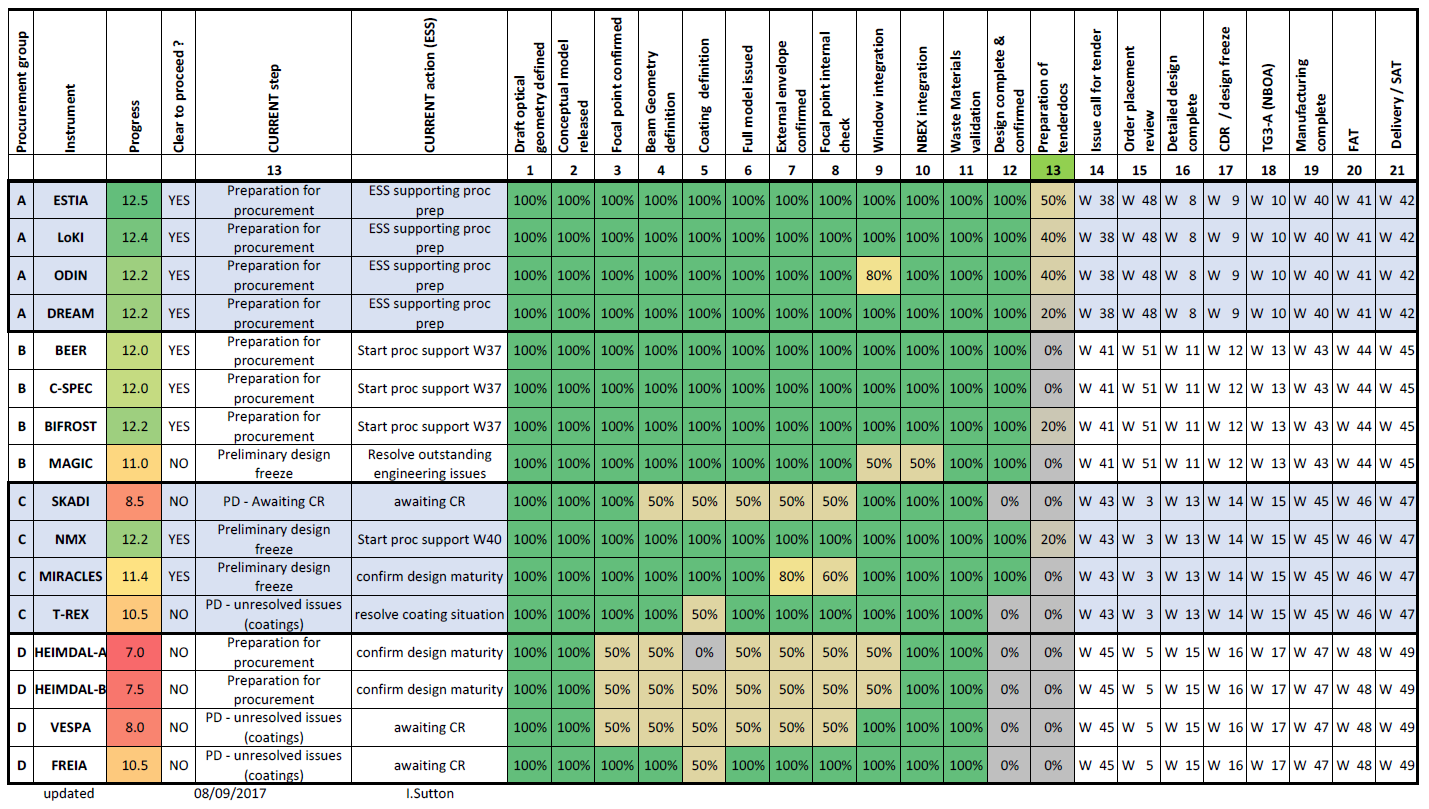 Group A
Ready for Tendering 
Design is complete  & stable
Group B
 Ready for tendering 
Design is complete & stable
Group C 
partial completeness
further work required
Group D 
partial completeness,
further work required
[Speaker Notes: You are all aware of the first 8
But to make this more manageable for suppport in this phase we have broken the 15+1 into 4 smaller groups]
Post PDRChange control
All changes now require formal 
approval by ESS lund prior to implementation.

Change request + Justification
Approval process

Space claim 
Interfaces
Materials
Neutronics
Schedule 

Late change = change request = delay 
= risk to miss installation
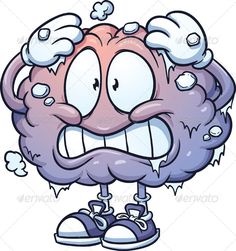 9
Welcome to Procurement ….
The next big thing
10
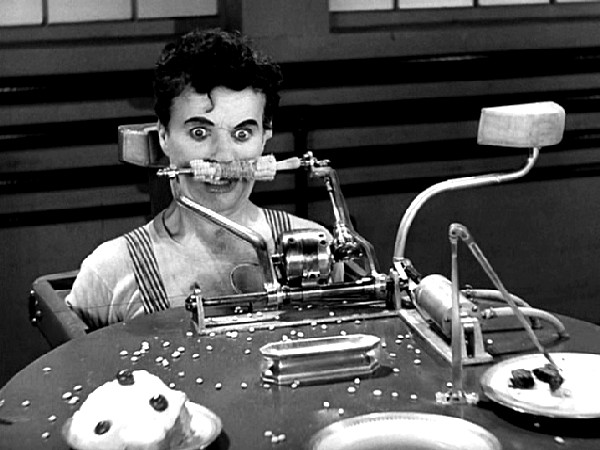 Procurement Schedule
TENDER DOCS
PROC REVIEW
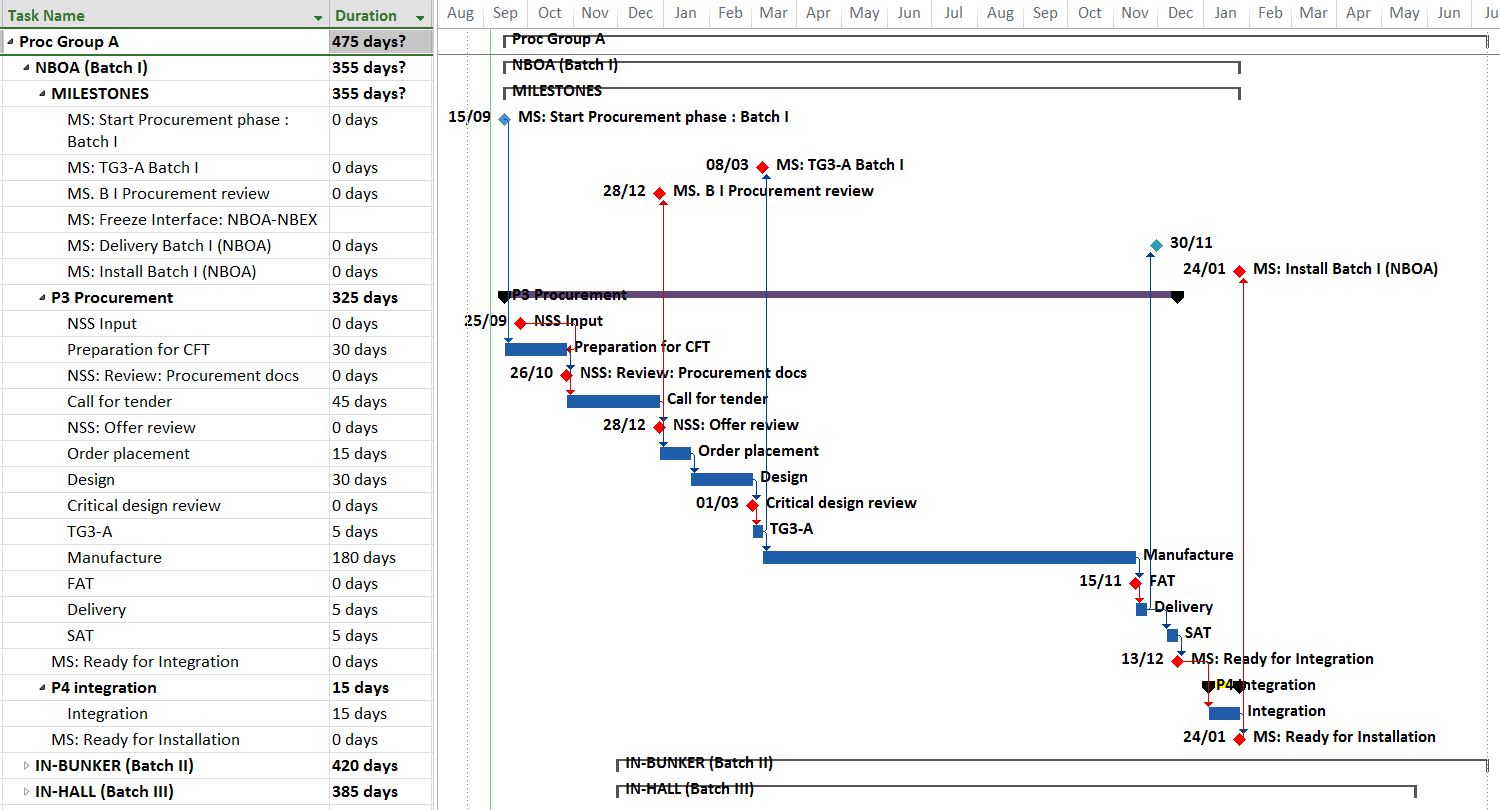 TG3-A
FAT / SAT
INSTALL
MANUFACTURE
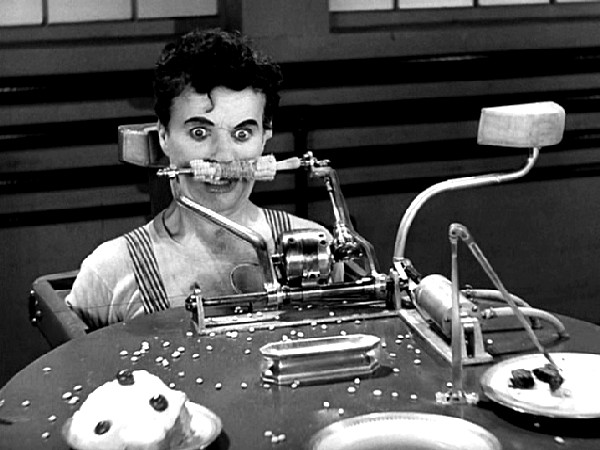 Procurement key dates
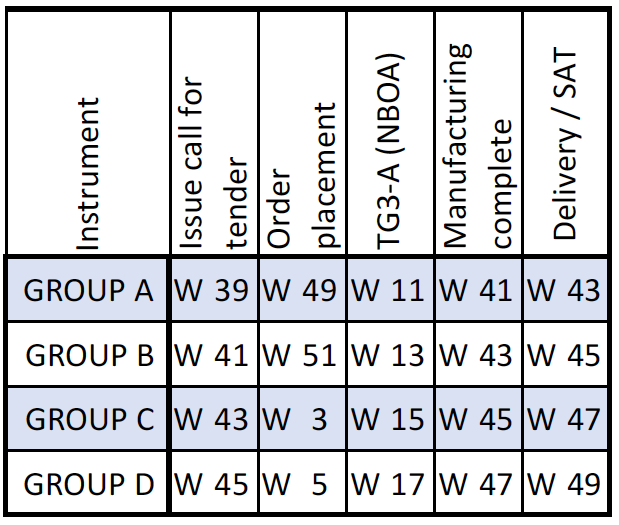 W40
2018    		>	   2019
Procurement supportHow can we support you ?
Preparation for tender
Technical drawings
Template technical specification
Provisional Delivery dates
Input to Terms and conditions
Input to VVP

Reviews / TG3
Check compatibility
Technical
Schedule

Throughout process
Technical advice 
Limited technical support
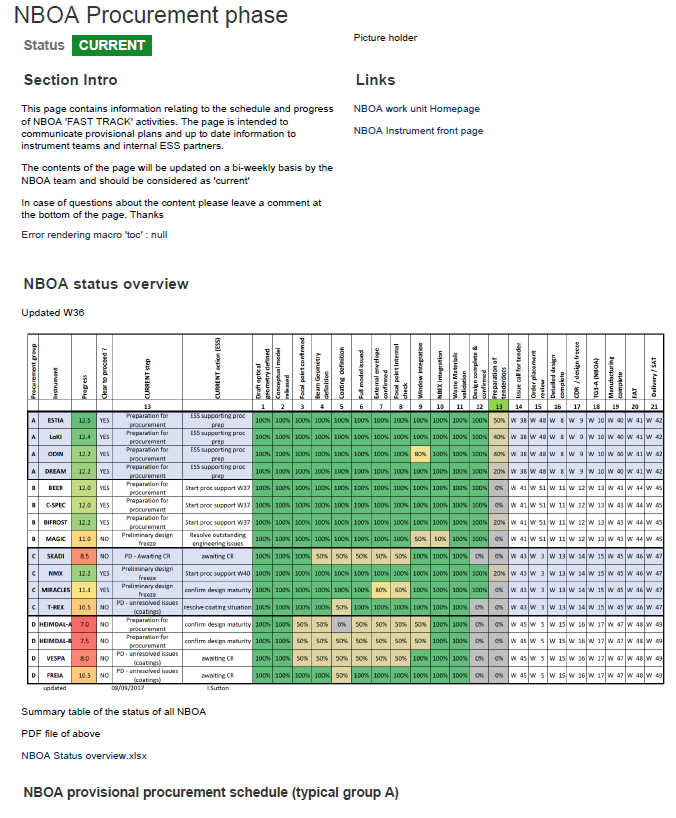 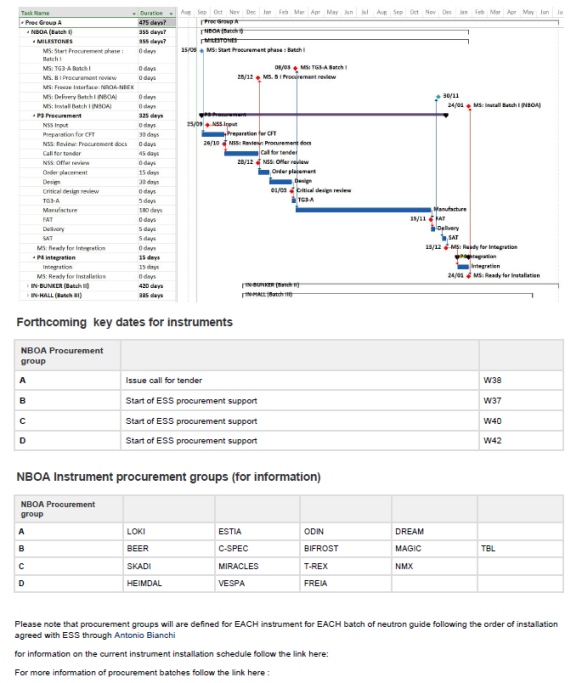 All communication via confluence
https://confluence.esss.lu.se/display/BO/NBOA+Procurement+phase
 https://confluence.esss.lu.se/x/JIPxDQ
13
13-1-2017
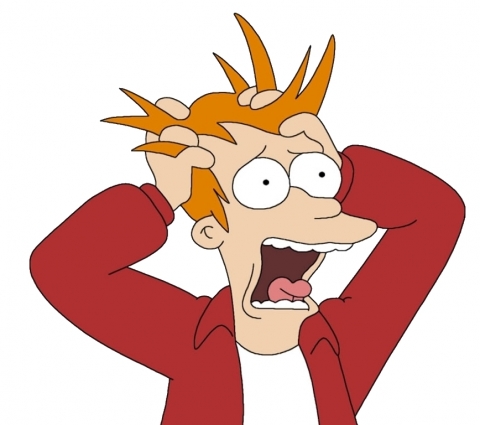 NBOA TENDER ISSUE GROUP ‘A’COMMENCING IN …
1
0
1/2
0
WEEKS
ProcurementBroader context
Bunker
 feed through (B2.1) 50m
Monolith feed through (B1) 52.5m
In-Bunker(B2)
300m
1
SEE MY PARALELL SESSION PRESENTATION
Thursday
SOURCE
E building (B4)
1000m
D building (B3)
400m
SAMPLE
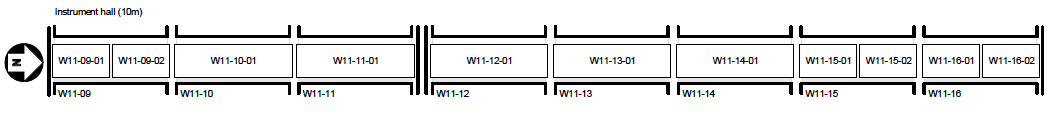 15
[Speaker Notes: Guide procurement is another talk – parallel session BUY-INSTALL-ALIGN]
Post procurement
61 weeks
16
13-1-2017
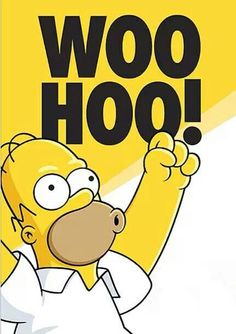 NBOA DELIVERed …..
1
0
6
WEEKS LATER …
Phase 4Integration activities
INST      INST / NSS      NSS               NSS                 NSS/SA              NSS            TD             TD
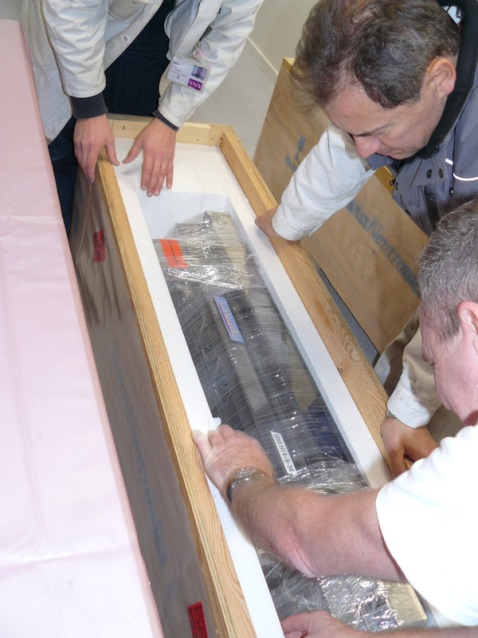 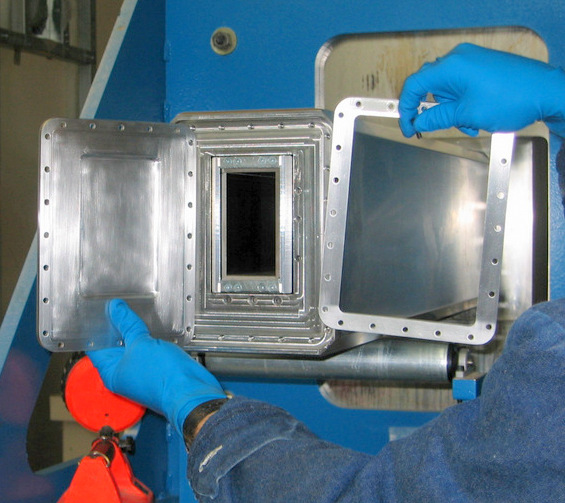 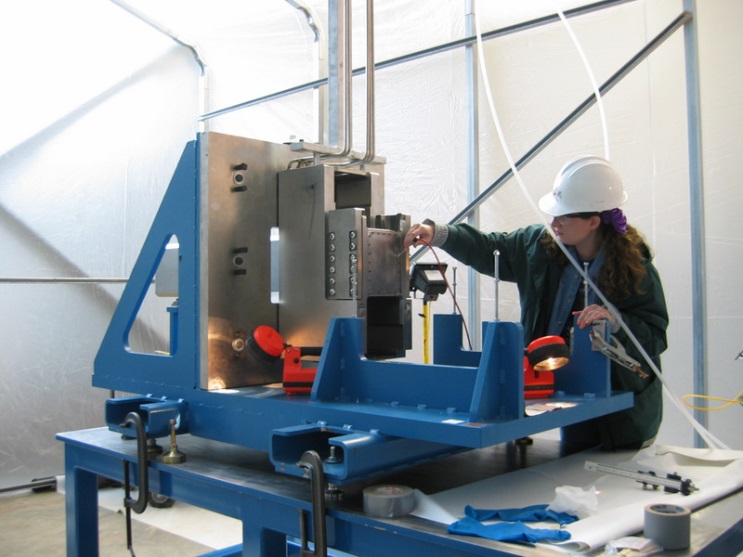 (Most) Activities will be carried out by ESS internal team
18
Phase 5Installation
TD                     TD                TD                NSS/TD                 SA                   TD                 TD
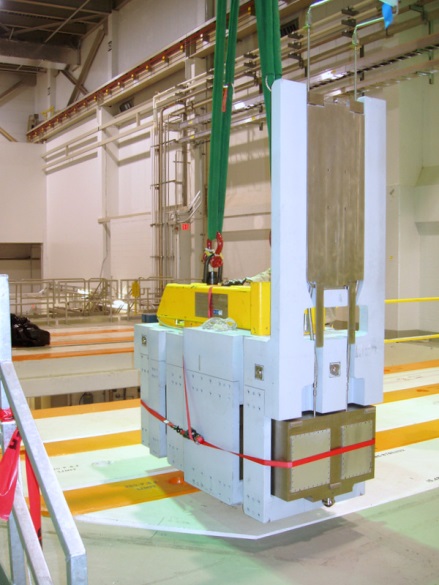 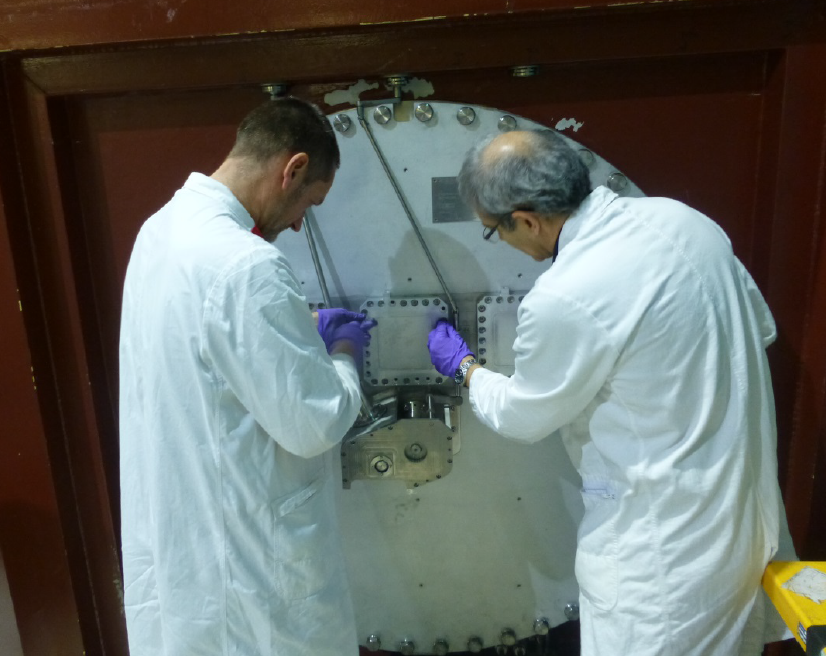 Activities will be carried out by ESS internal team
19
SUMMING UP
20
Key points
NBOA design are under change control
Prepare your own documents for procurement
We will be contacting you shortly…
21
Thanks for joining usQuestions are welcome !
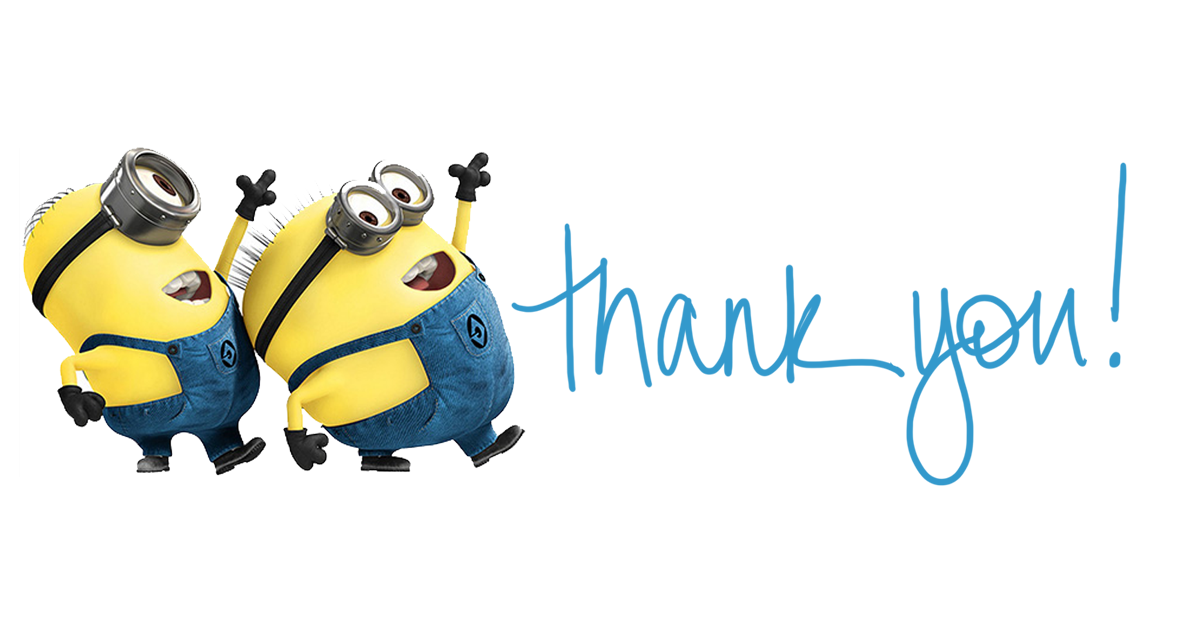 On behalf of 
NSS Engineering integration
NBOA – NBEX Team
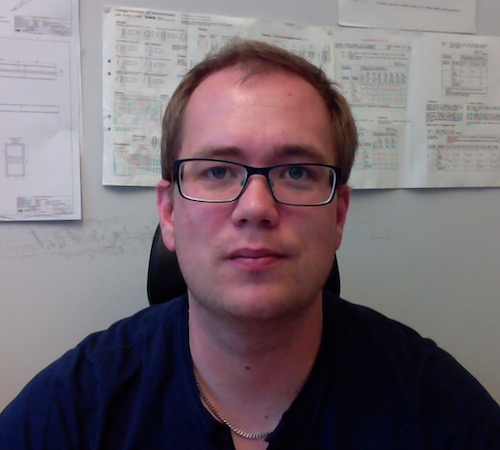 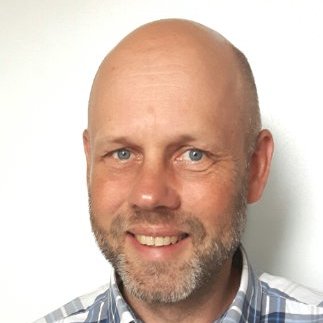 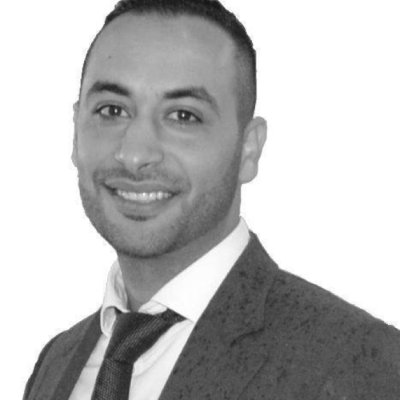 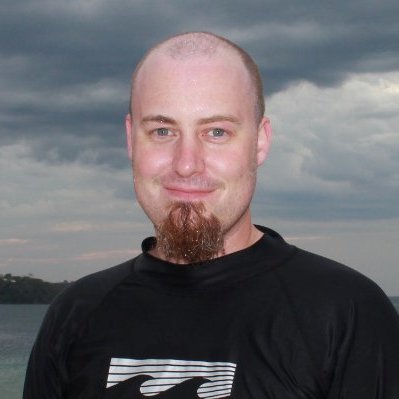 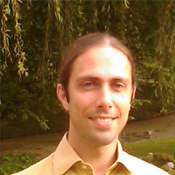 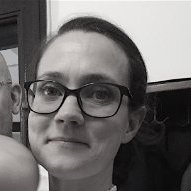 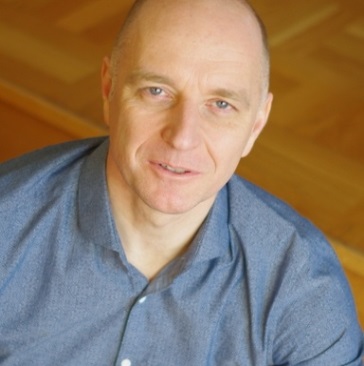 22
Manufacturing
Phase 1
Definition of base parameters and requirements
Preliminary engineering, or design change
Outsourced Design
Detailed engineering
Outsourced ESS Instrument Design Process of a Stage /Scenario 2
Tendering
Order review
ESS  - Instrument 
action:
(Before CDR)
Design review by ESS technology group
SEE Gabors TG3 slide
Tender review
Sub TG3
TG2
23